Class VI
Under Standing Elementary Shape
HOW TO MESURE LINE SEGMENTS
COMPARISON  BY OBSERVATION
COMPARISON BY  TRACING
COMPARISON BY  USING RULER AND DIVIDER
COMPARISON BY OBSERVATION
COMPARISON BY TRACING
COMPARISON BY RULER AND DIVIDER
MEASURING OF ANGLE
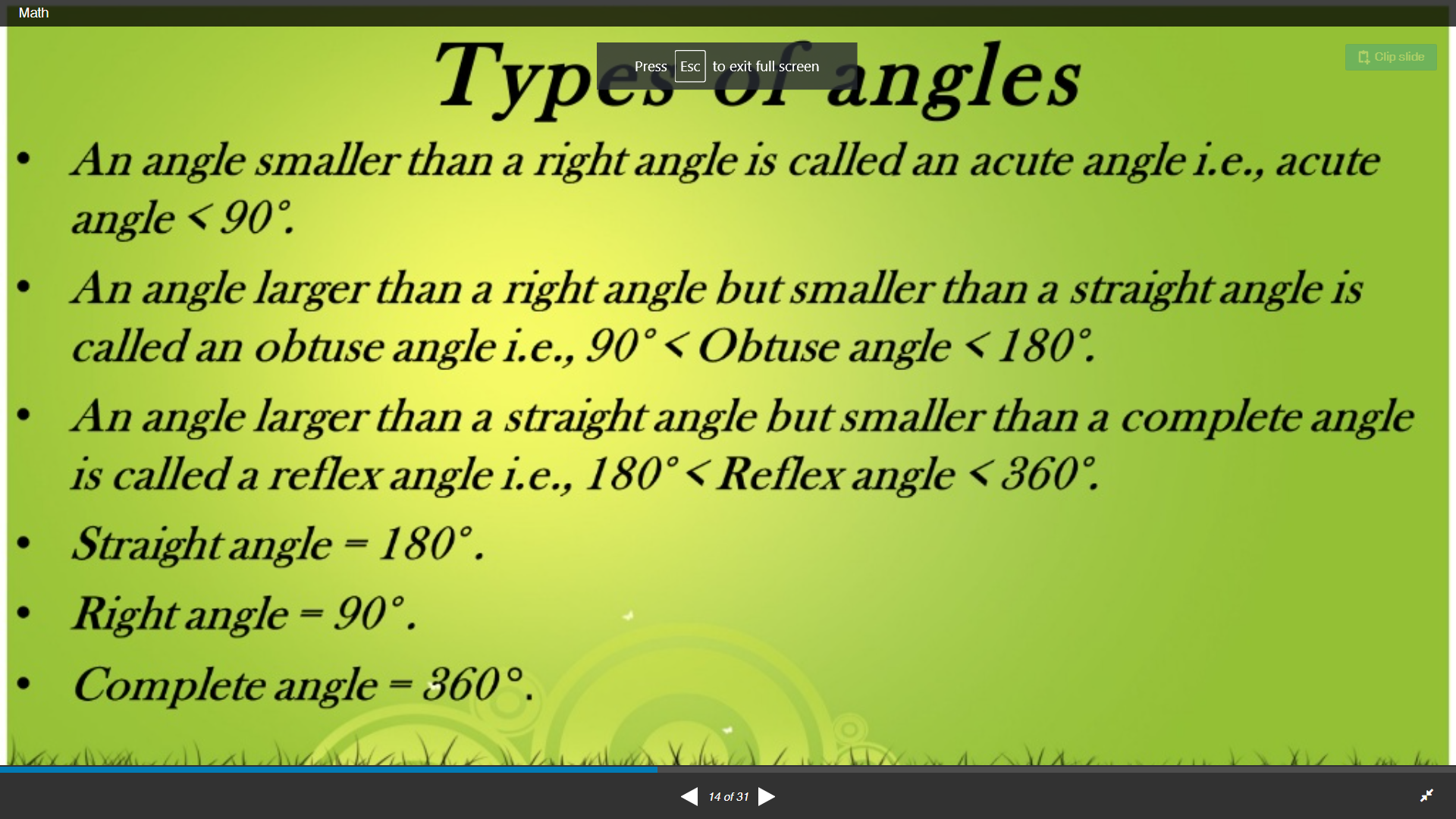 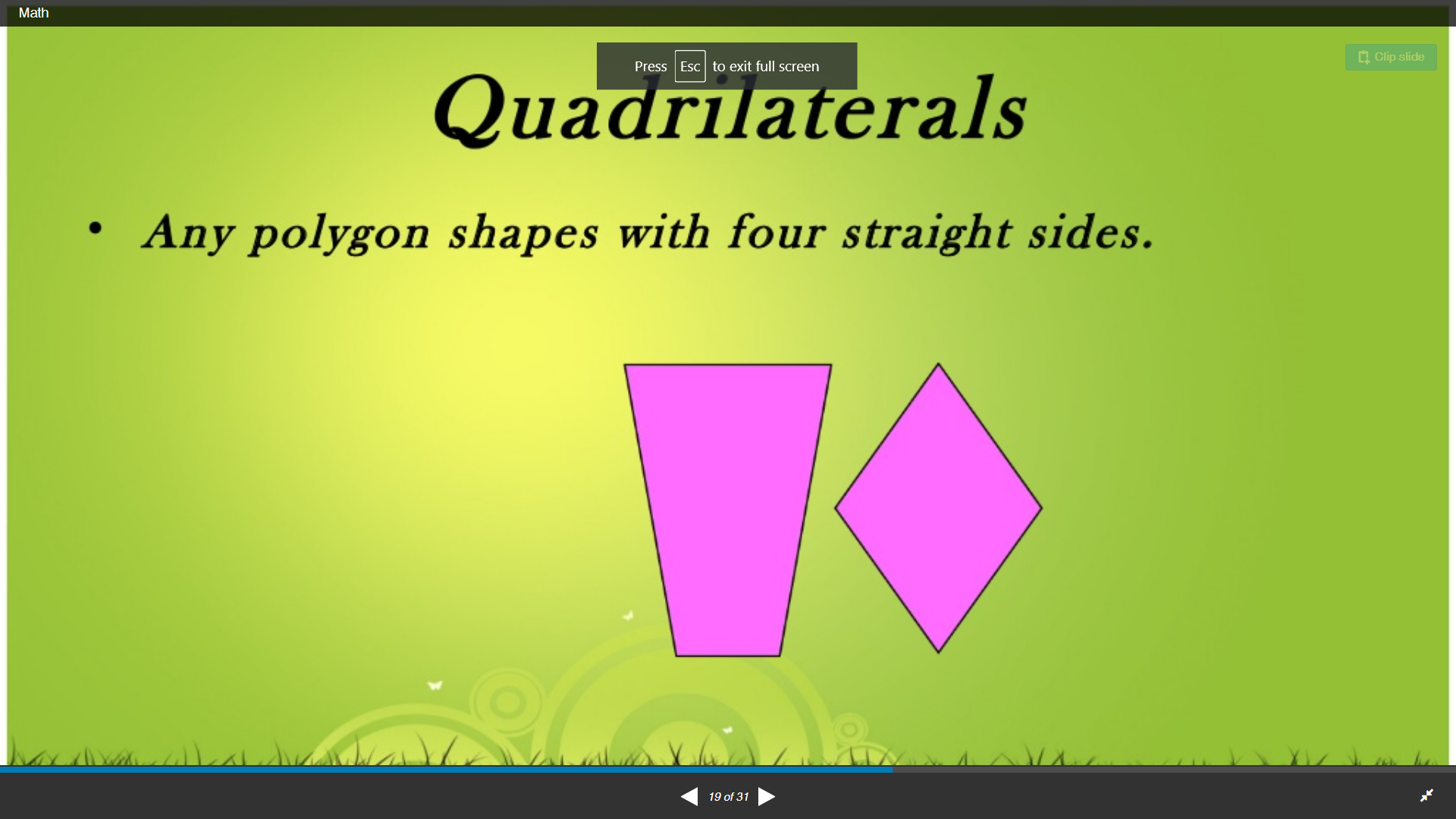 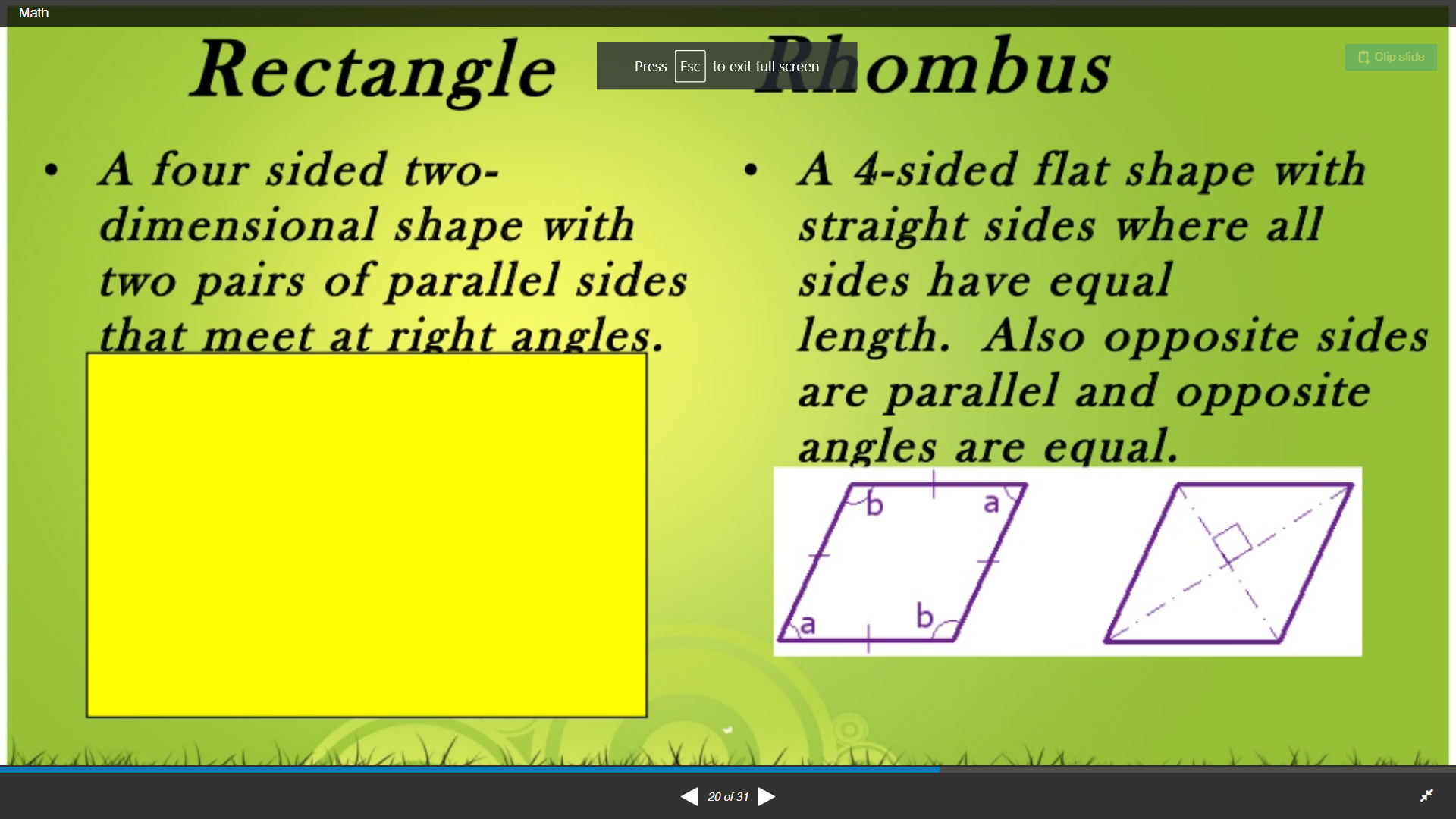 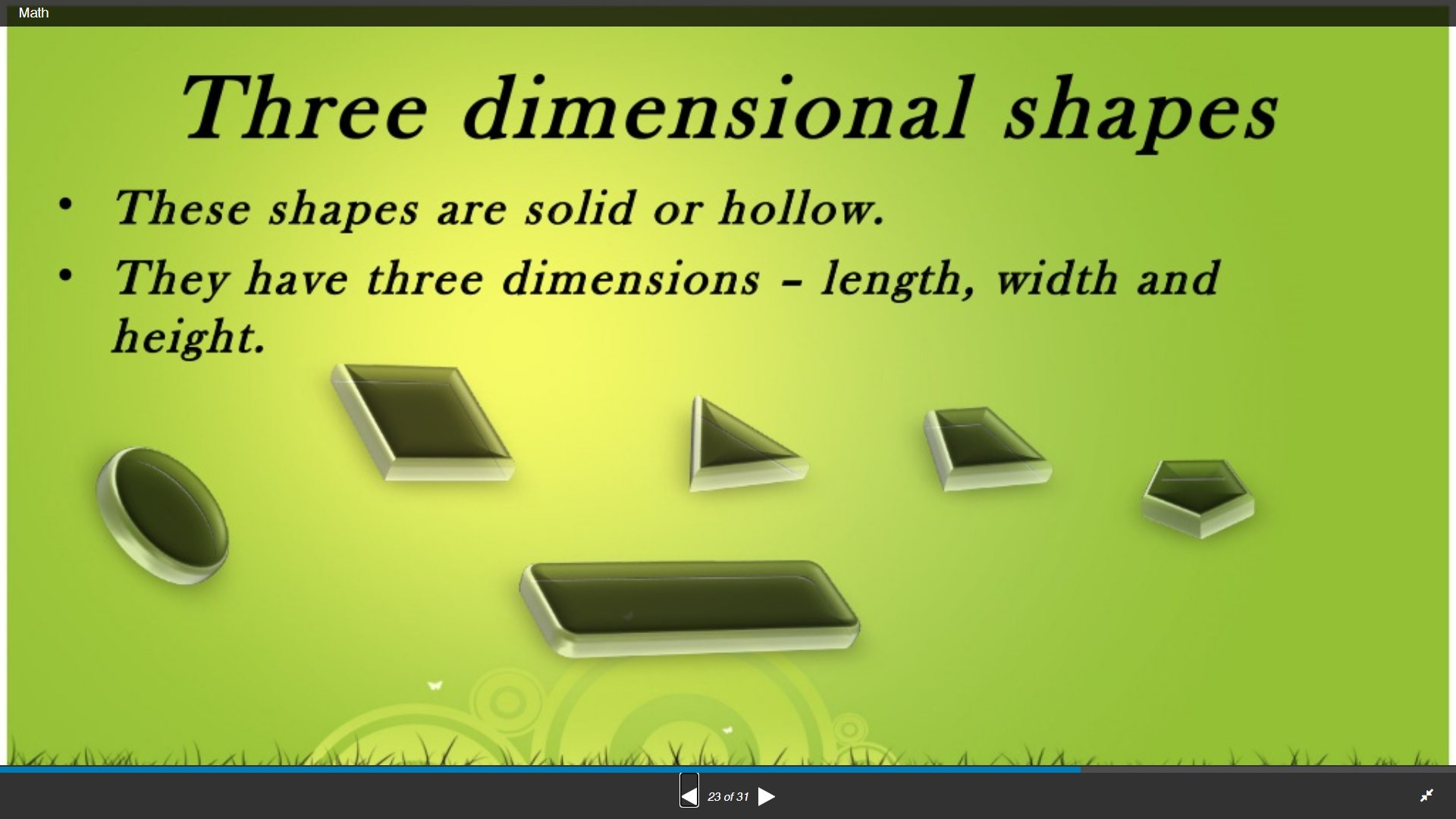 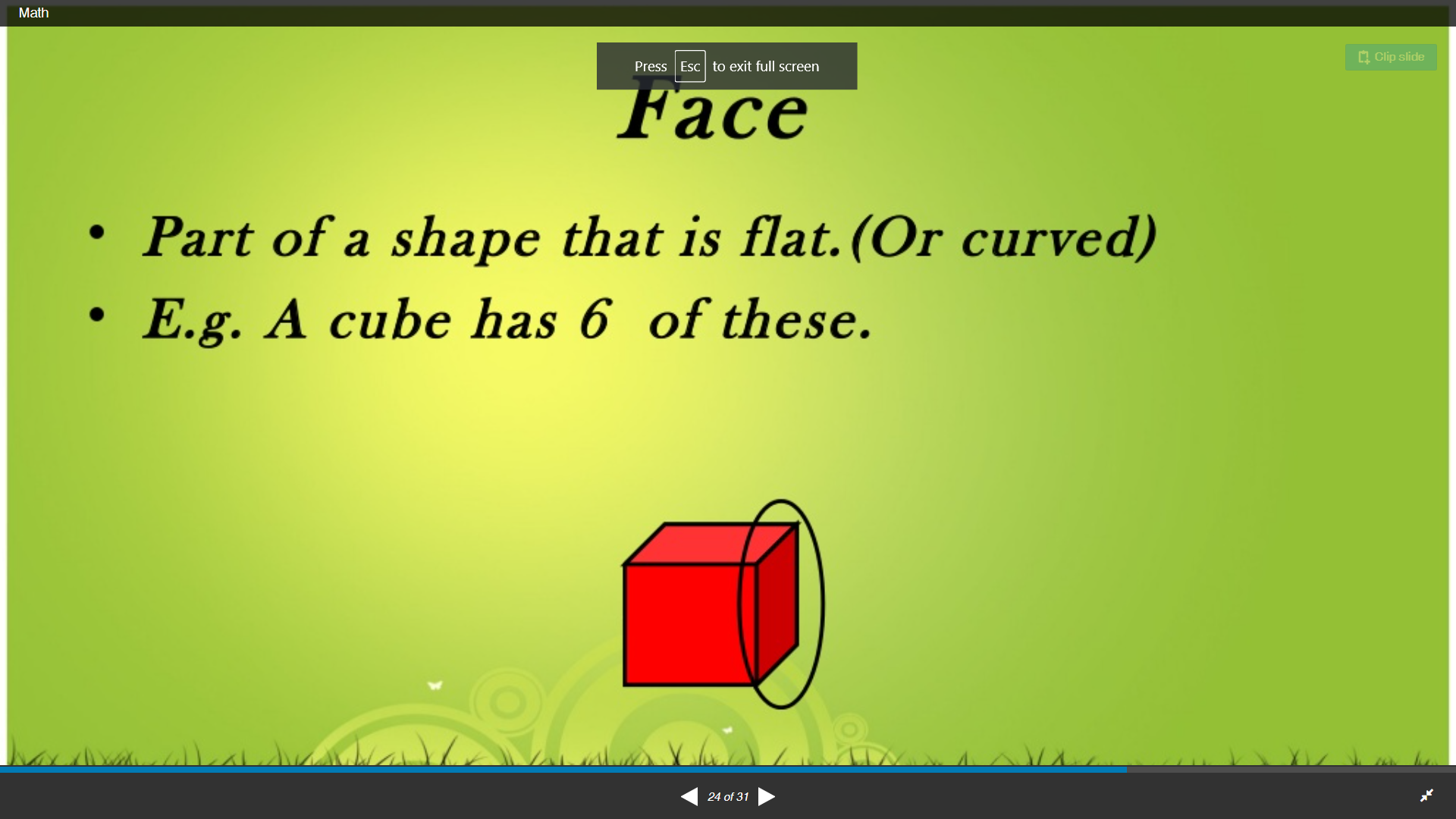 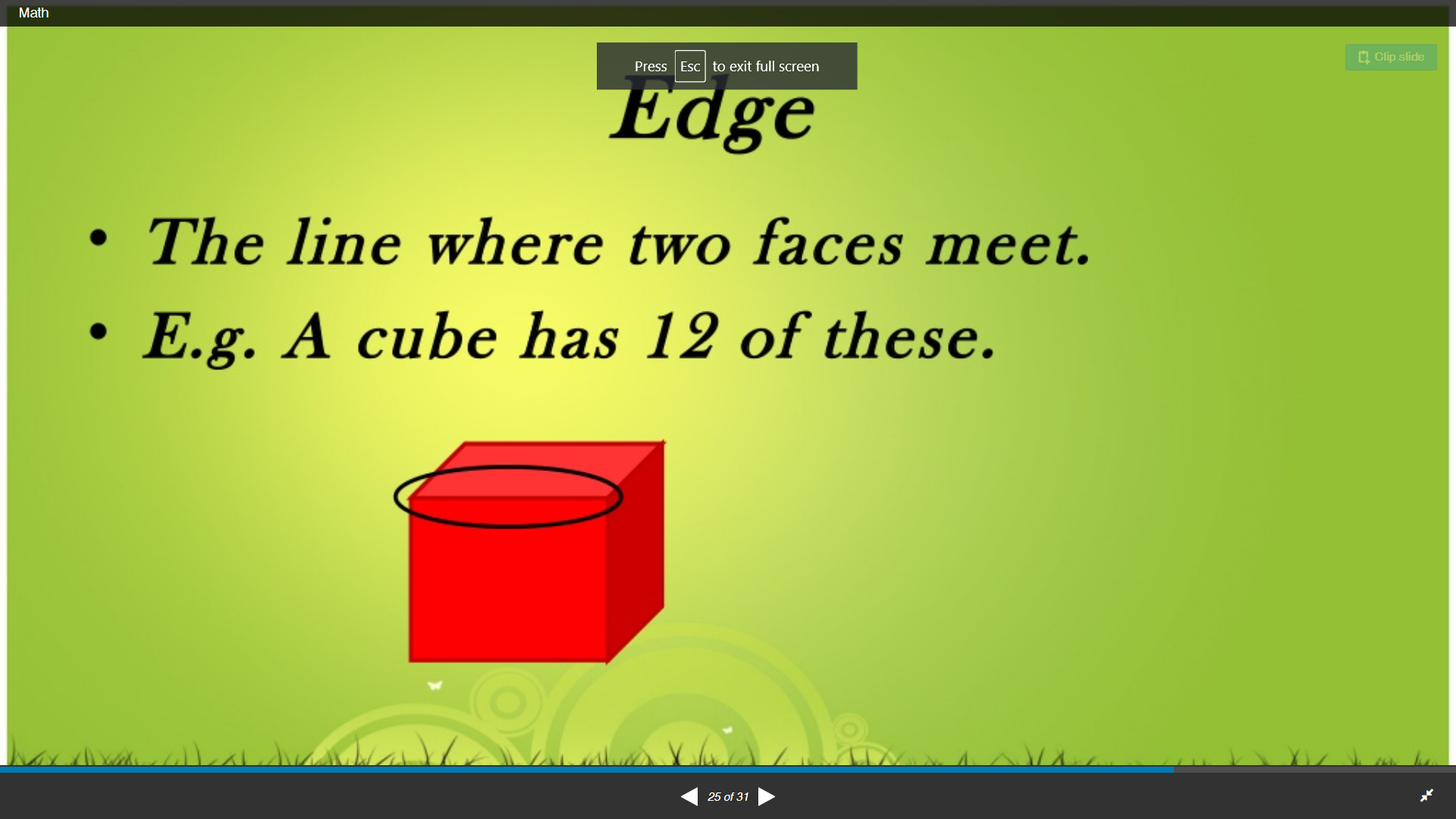 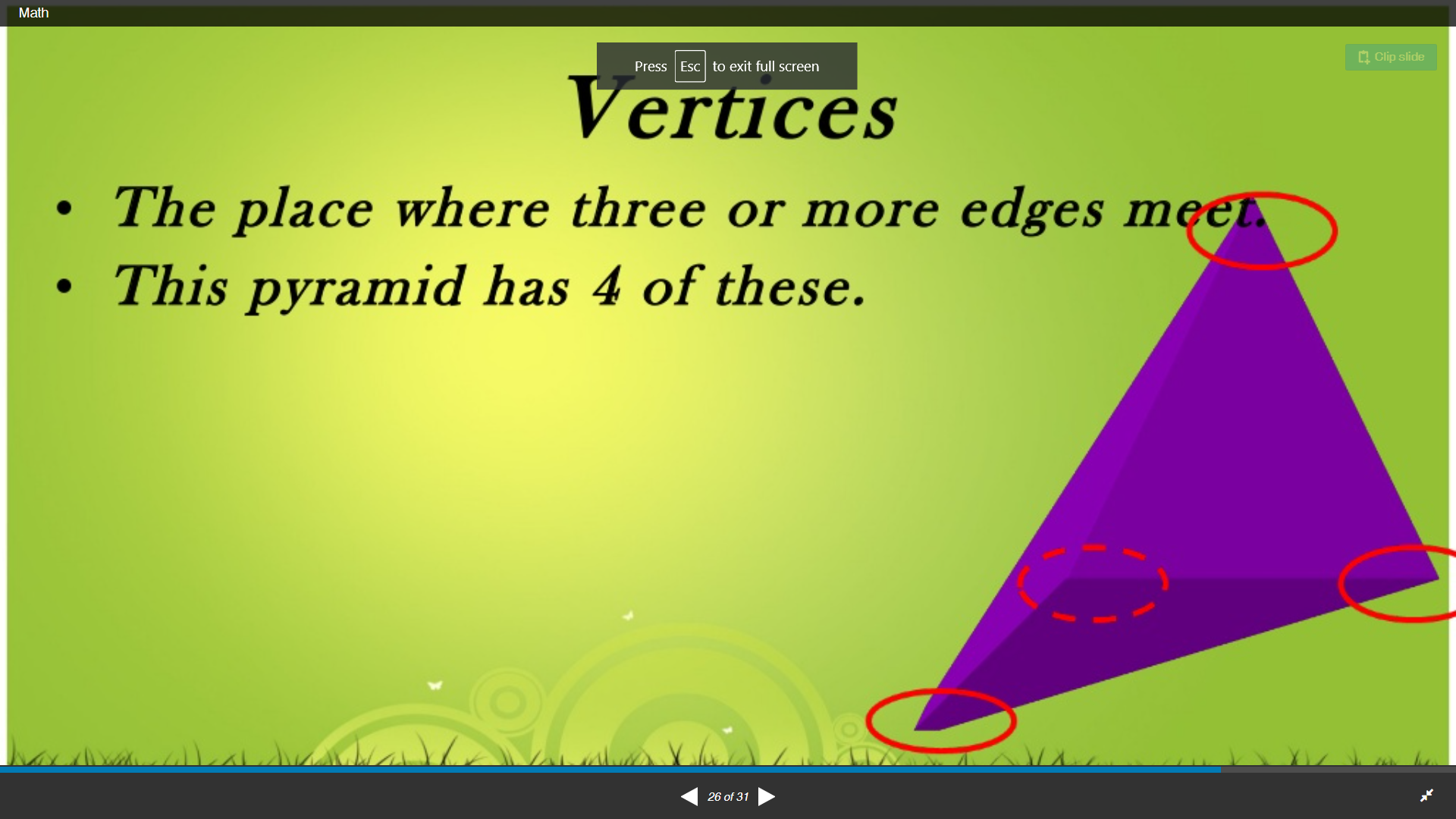